Εκδήλωση 1ης Οκτωβρίου
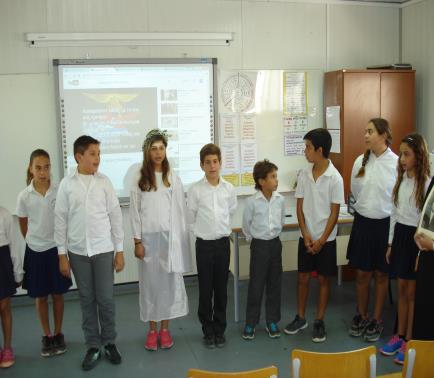 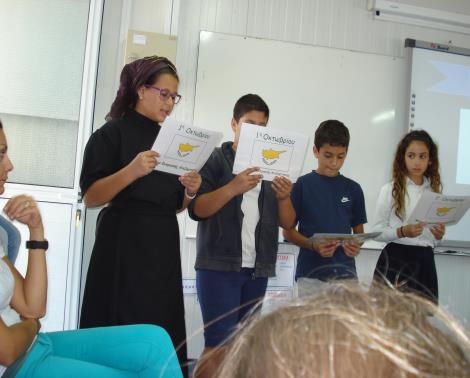 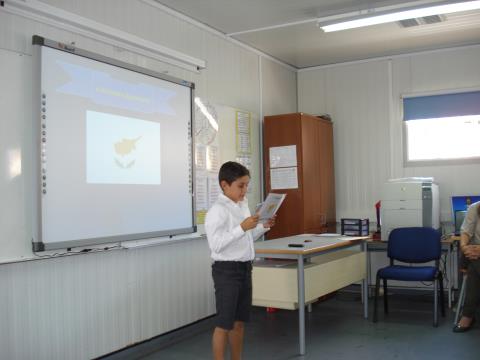 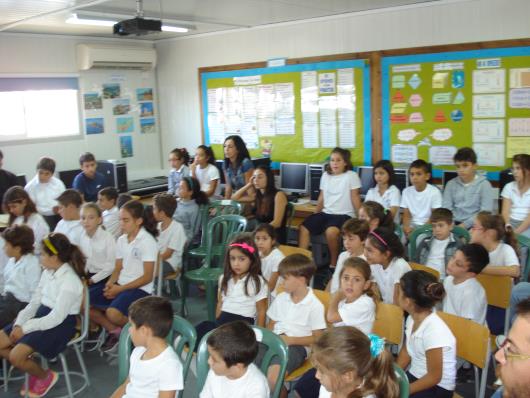